The French Monarchy:1775 - 1793
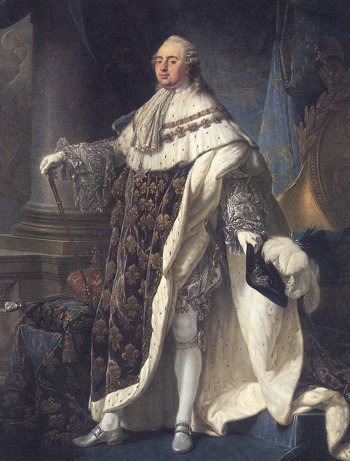 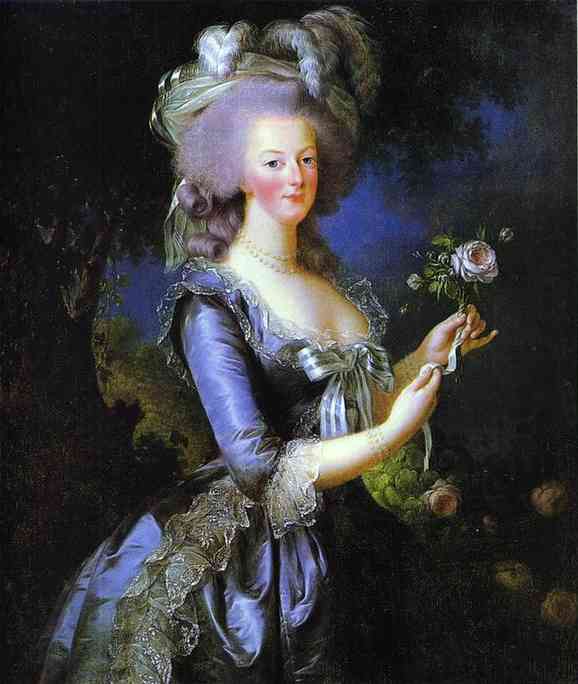 Marie Antoinette & Louis XVI
Marie Antoinette’s“Peasant Cottage”
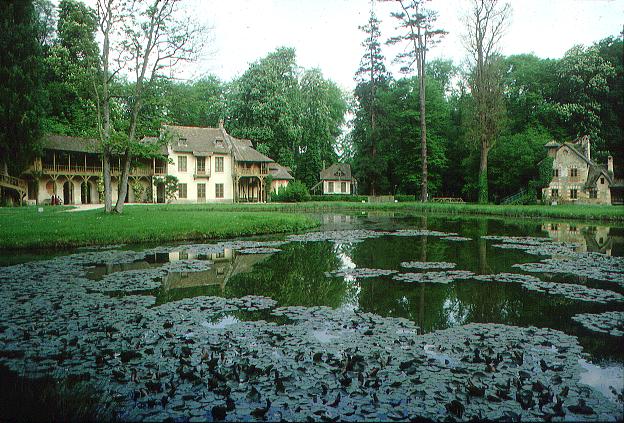 The Necklace Scandal
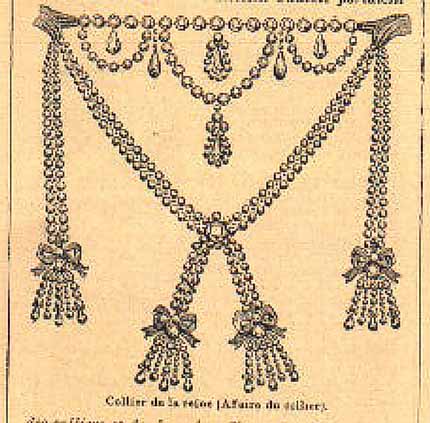 1,600,000 livres[$100 million today]
Cardinal Louis René Édouard de Rohan
The Countess de LaMotte
Let Them Eat Cake!
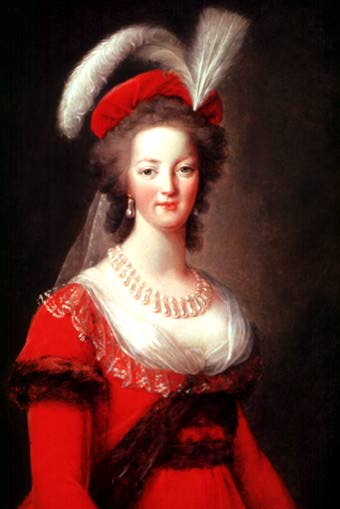 Marie Antoinette NEVER said that!
“Madame Deficit”
“The Austrian Whore”
Socio-Economic Data, 1789
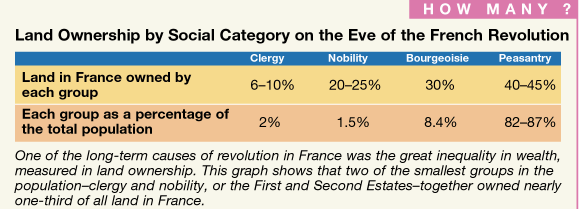 The French Urban Poor
Financial Problemsin France, 1789
Urban Commoner’sBudget:
Food        80%
Rent        25%
Tithe       10%
Taxes      35%
Clothing   20%
TOTAL   170%
King’s Budget:
Interest     50%
Army           25%
Versailles    25%
Coronation   10%
Loans           25%
Admin.         25%
TOTAL       160%
Where is the tax money?
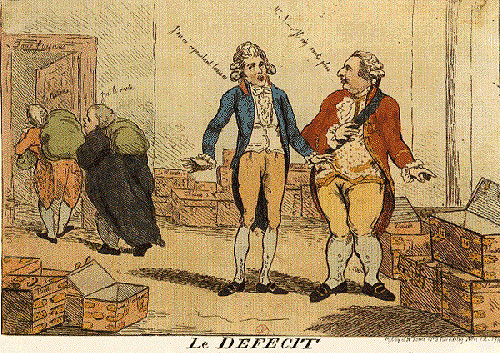 Ancien Regime Map, 1789
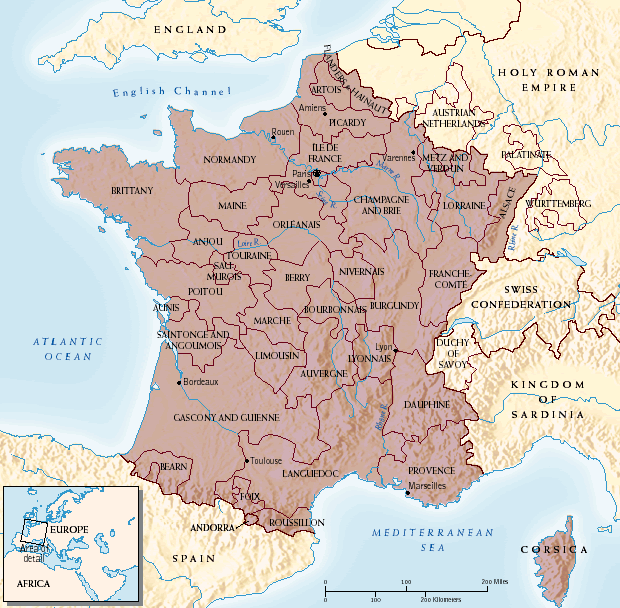 The Suggested Voting Pattern:Voting by Estates
Clergy
1st Estate
1
Aristocracy
2nd Estate
1
1
Commoners
3rd Estate
Louis XIV insisted that the ancient distinction of the three orders be conserved in its entirety.
The Number of Representativesin the Estates General: Vote by Head!
Clergy
1st Estate
300
Aristocracy
2nd Estate
300
648
Commoners
3rd Estate
Convening the Estates General May, 1789
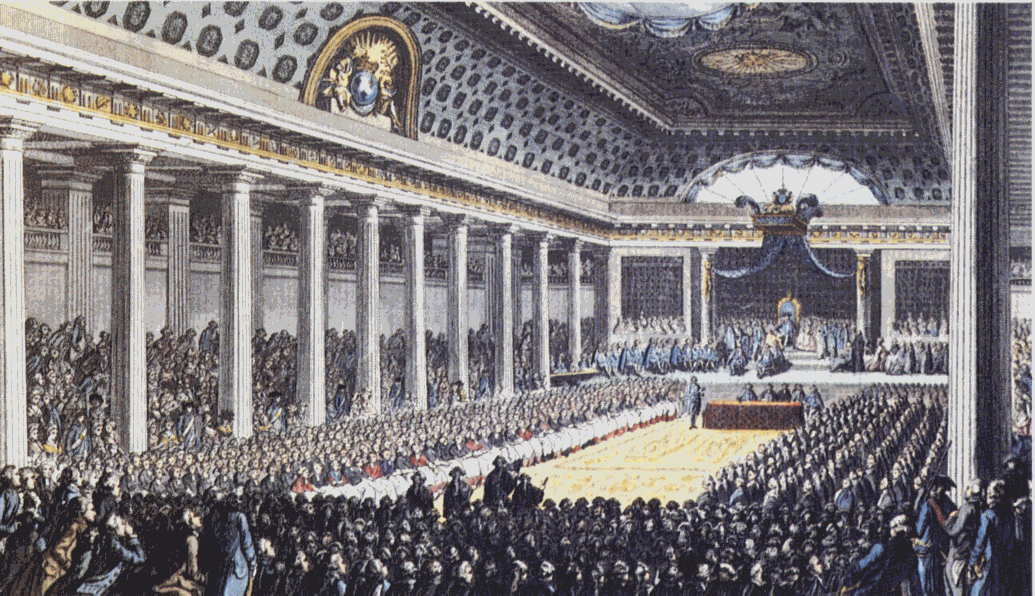 Last time it was called into session was 1614!
“The Third Estate Awakens”
The commoners finally presented their credentials not as delegates of the Third Estate, but as “representatives of the nation.”
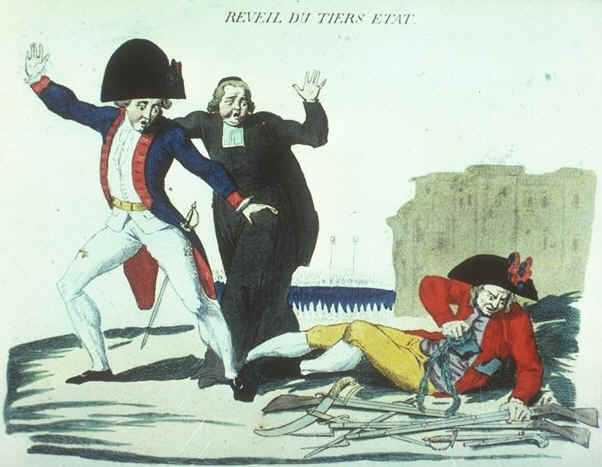 They proclaimed themselves the “National Assembly” of France.
“The Tennis Court Oath”by Jacques Louis David
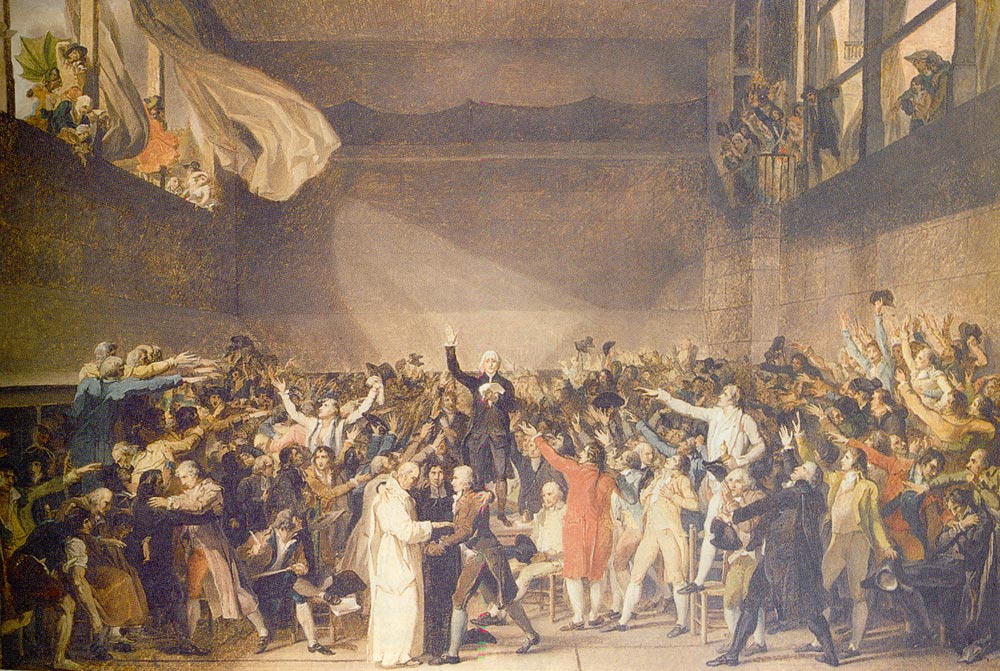 June 20, 1789
Europe on the Eve of theFrench Revolution
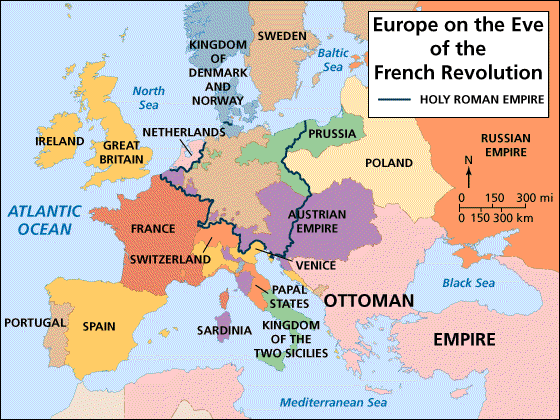 Storming the Bastille, July 14, 1789
A rumor that the king was planning a military coup against the National Assembly.
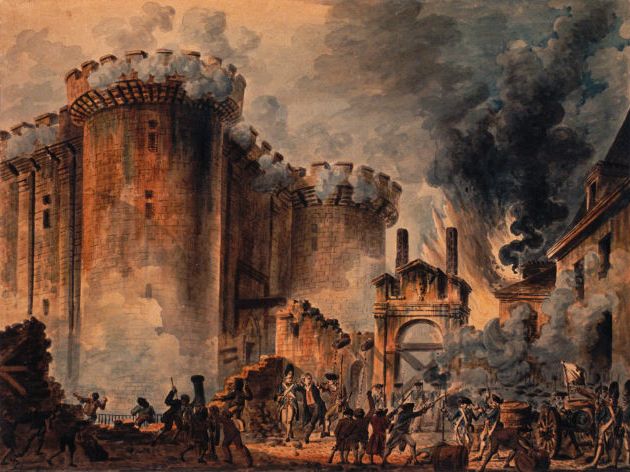 18 died.
73 wounded.
7 guards killed.
It held 7 prisoners [5 ordinary criminals & 2 madmen].
The Great Fear:  Peasant Revolt(July 20, 1789)
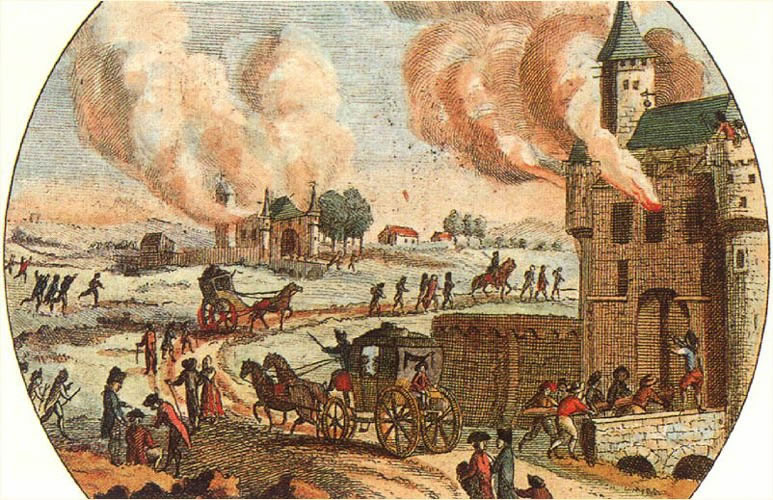 Rumors that the feudal aristocracy [the aristos] were sending hired brigands to attack peasants and pillage their land.
Night Session of August 4, 1789
Before the night was over:
The feudal regime in France had been abolished.
All Frenchmen were, at least in principle, subject to the same laws and the same taxes and eligible for the same offices.
Equality & Meritocracy!
National Constituent Assembly1789 - 1791
Liberté!
Egalité!
Fraternité!
August DecreesAugust 4-11, 1789
(A renunciation of aristocratic privileges!)
The Tricolor (1789)
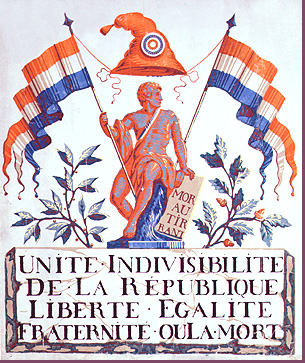 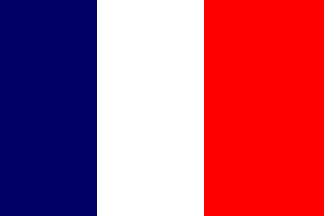 The WHITE of the Bourbons + the RED & BLUE of Paris.
Citizen!
The “Liberty Cap”:  Bonne Rouge
Revolutionary Symbols
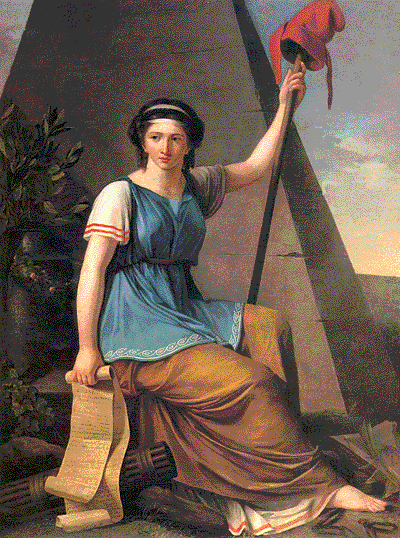 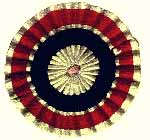 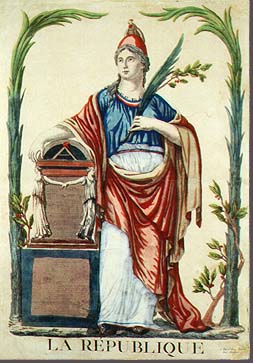 Cockade
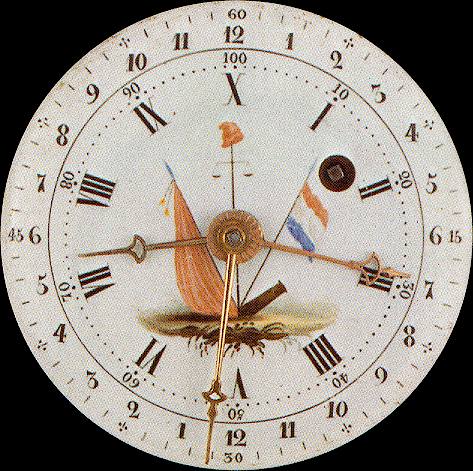 Liberté
La Republic
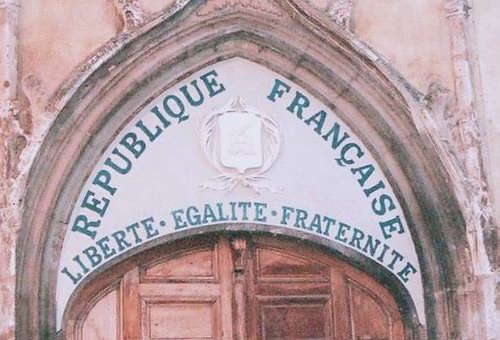 Revolutionary Clock
Revolutionary Playing Cards
The Declaration of the Rights of Man and of the Citizen
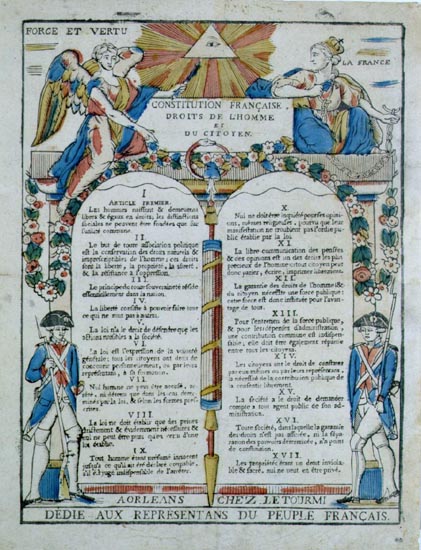 August 26, 1789
Liberty!
Property!
Resistance to oppression!
Thomas Jefferson was in Paris at this time.
The Declaration of the Rights of Man and of the Citizen Posed New Dilemmas
Did women have equal rights with men?
What about free blacks in the colonies?
How could slavery be justified if all men were born free?
Did religious toleration of Protestants and Jews include equal political rights?
March of the Women,October 5-6, 1789
A spontaneous demonstration of Parisian women for bread.
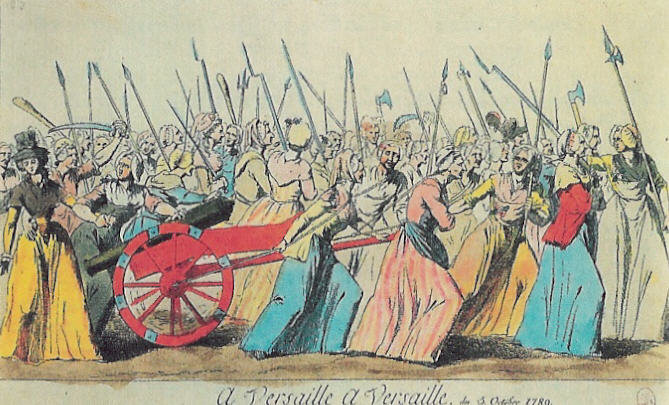 We want the baker, the baker’s wife and the baker’s boy!
Planting the Tree of Liberty
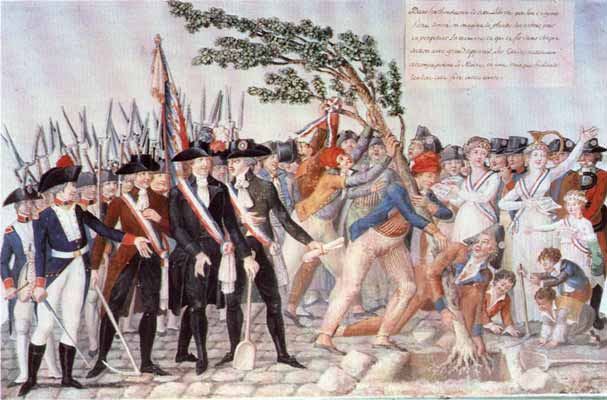 1790
How to Finance the New Govt.?1.  Confiscate Church Lands (1790)
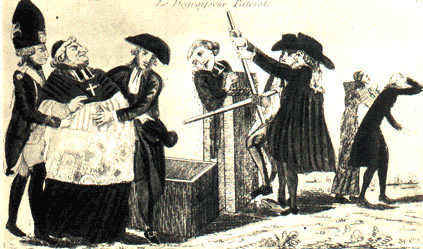 One of the most controversial decisions of the entire revolutionary period.
2.  Print Assignats
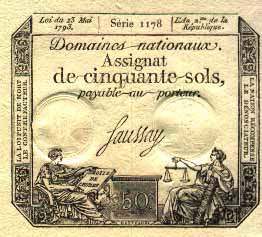 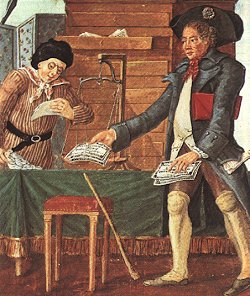 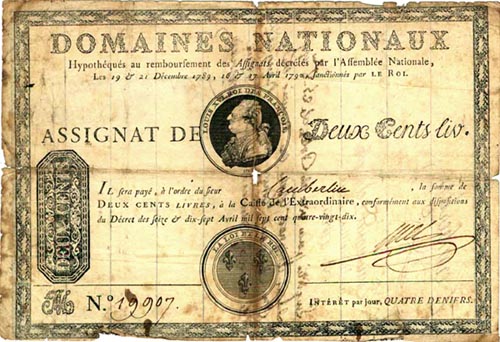 Issued by the National Constituent Assembly.
Interest-bearing notes which had the church lands as security.
Depreciation of the Assignat
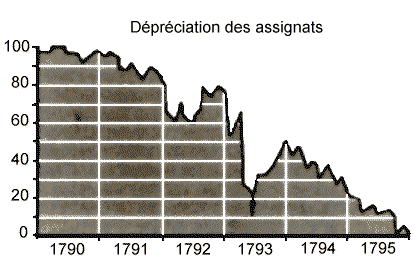 Whoever acquired them were entitled to certain privileges in the purchase of church land.
The state would retire the notes as the land was sold.
They began circulating as paper currency.
Government printed more  INFLATION [they lost 99% of their value ultimately].
Therefore, future governments paid off their creditors with cheap money.
New Relations Between Church & State
Government paid the salaries of the French clergy and maintained the churches.
The church was reorganized:
Parish priests  elected by the district assemblies.
Bishops  named by the department assemblies.
The pope had NO voice in the appointment of the French clergy.
It transformed France’sRoman Catholic Churchinto a branch of the state!!
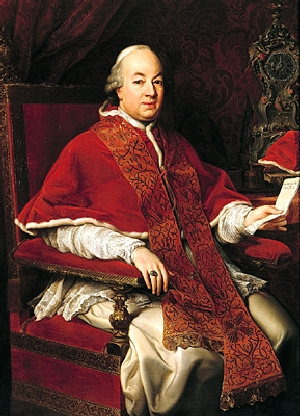 Pope Pius VI[1775-1799]
Louis XVI “Accepts” the Constitution & the National Assembly. 1791
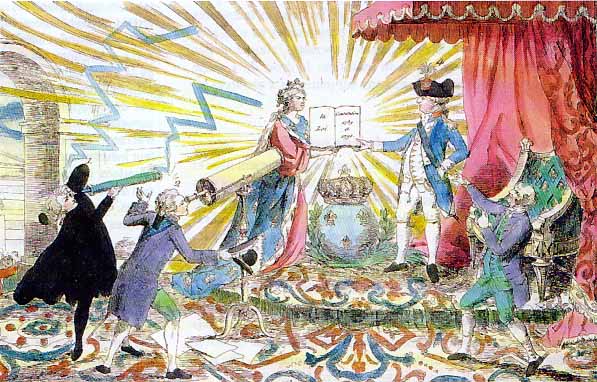 The Royal Family Attempts to Flee
June, 1791
Helped by the Swedish Count Hans Axel von Fusen [Marie Antoinette’s lover].
Headed toward the Luxembourgborder.
The King wasrecognized atVarennes, nearthe border
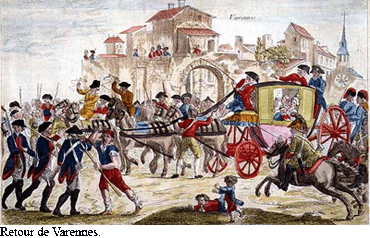 Olympe de Gouges (1745-1793)
Women played a vital role in the Revolution.
But, The Declaration of the Rights of Man did NOT extend the rights and protections of citizenship to women.
Declaration of the Rights of Womanand of the Citizen (1791)
French Soldiers & the Tricolor:Vive Le Patrie!
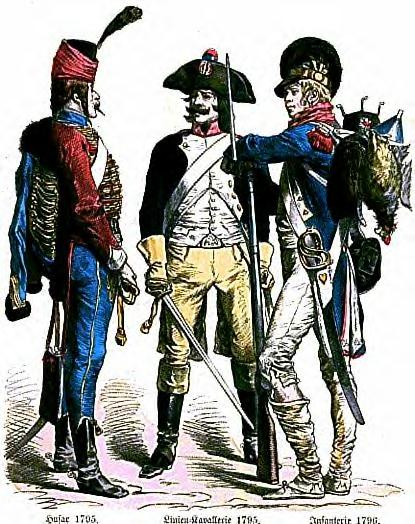 The French armies were ill-prepared for the conflict.
½ of the officer corps had emigrated.
Many men disserted.
New recruits were enthusiastic, butill-trained.
French troops often broke ranks and fled in disorder.
French Expansion: 1791-1799
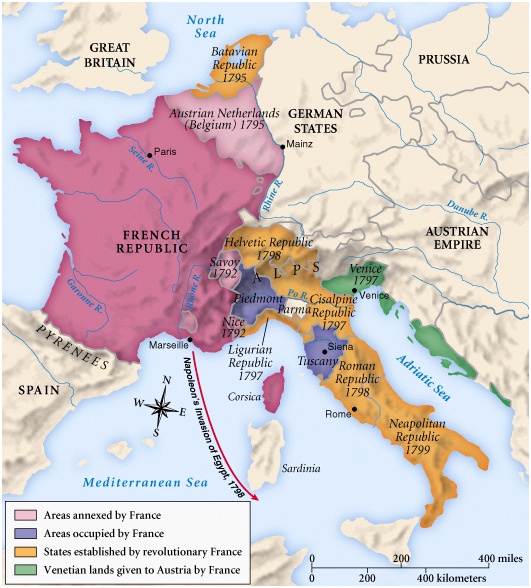 Sources
“Hist210—Europe in the Age of Revolutions.”http://www.ucl.ac.uk/history/courses/europe1/chron/rch5.htm
 “Liberty, Fraternity, Equality:  Exploring the French Revolution.” http://chnm.gmu.edu/revolution/
 Matthews, Andrew.  Revolution and  Reaction: Europe, 1789-1849.  CambridgeUniversity Press, 2001.
 “The Napoleonic Guide.” http://www.napoleonguide.com/index.htm